DIY Paper Planters
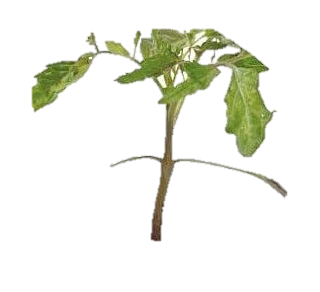 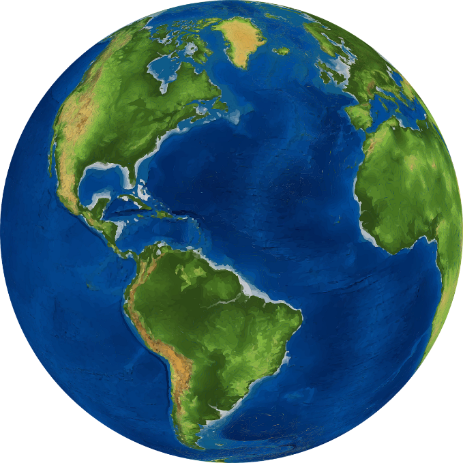 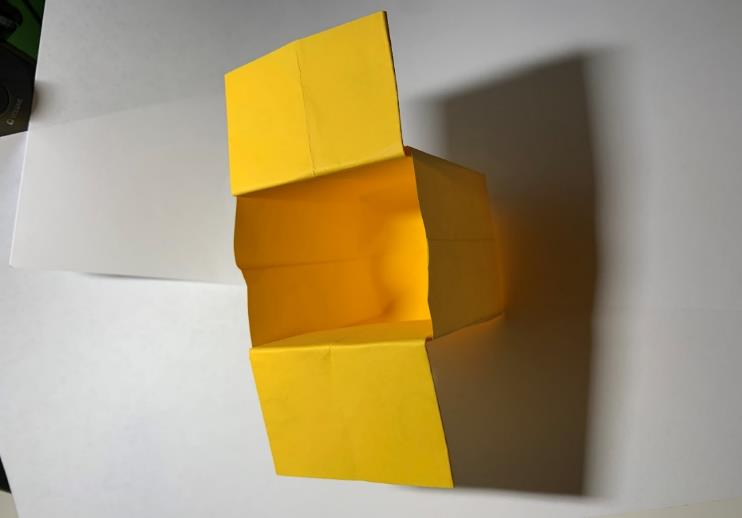 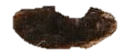 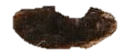 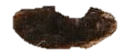 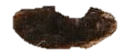 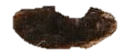 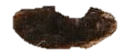 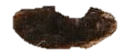 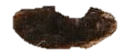 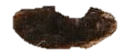 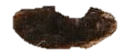 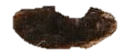 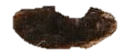 Making biodegradable paper containers to grow plants
Use A4 paper - add letters to each corner, front and back
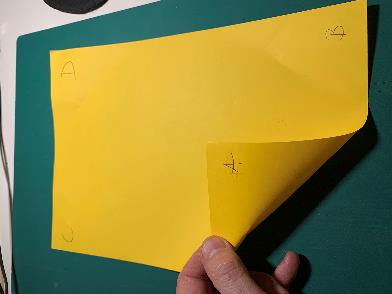 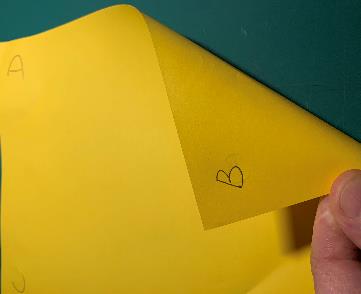 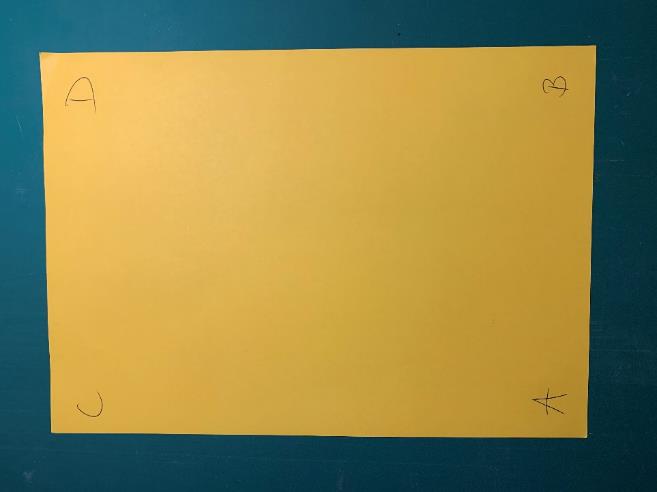 A4
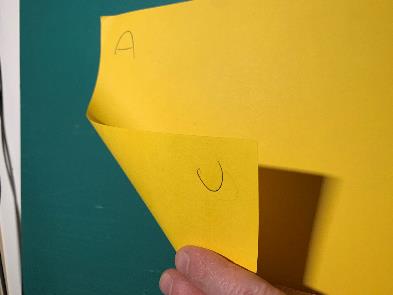 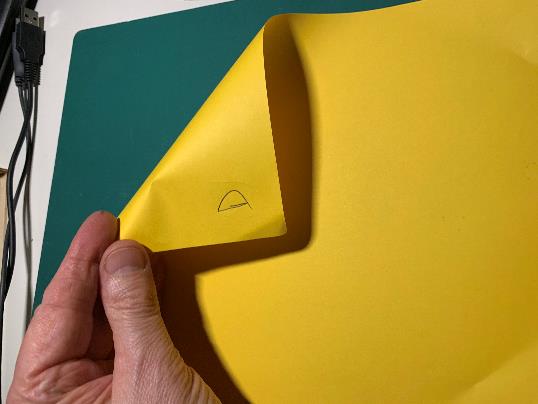 Step 1 – Fold the paper in half (A-B to C-D)
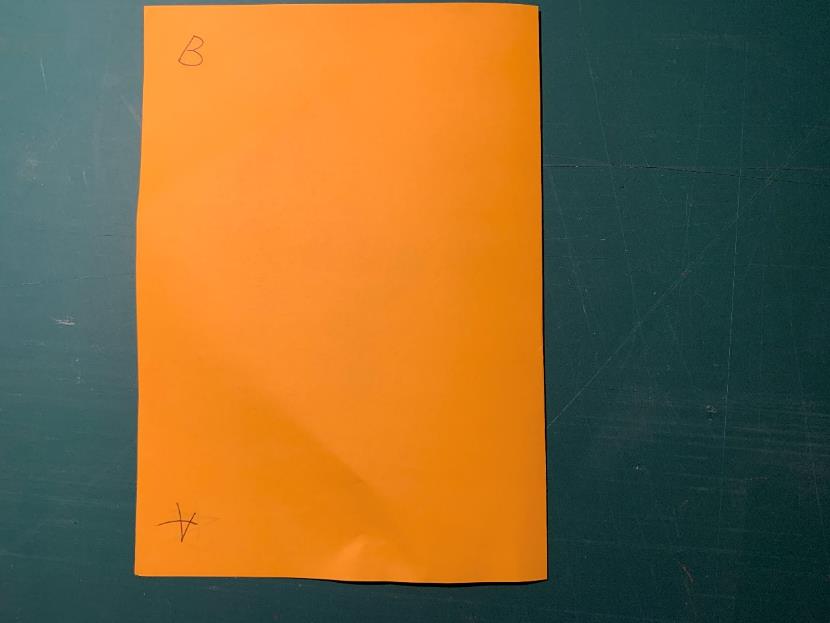 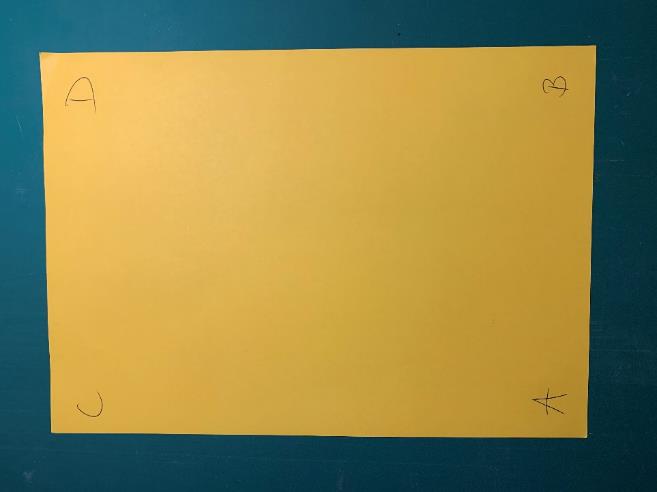 FOLD
Step 2 – Fold in half again (A to B)
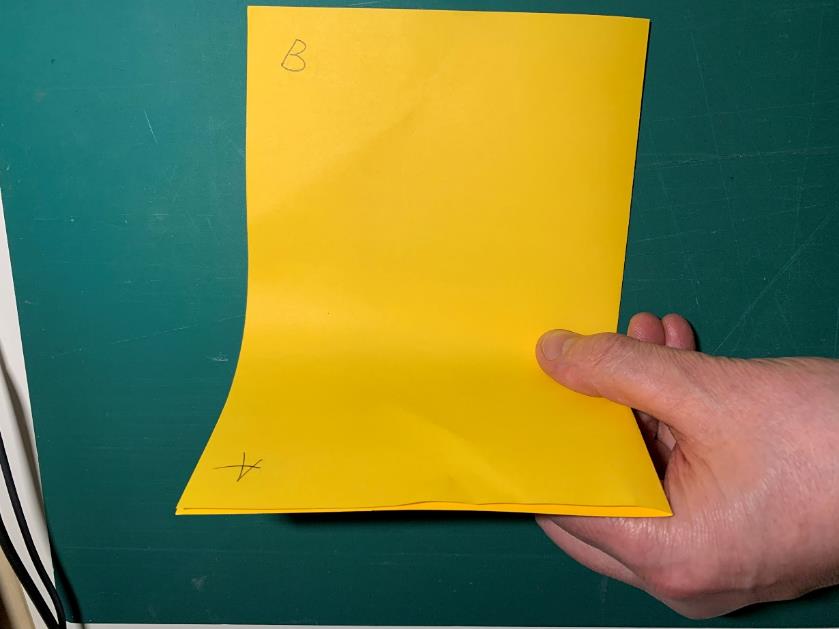 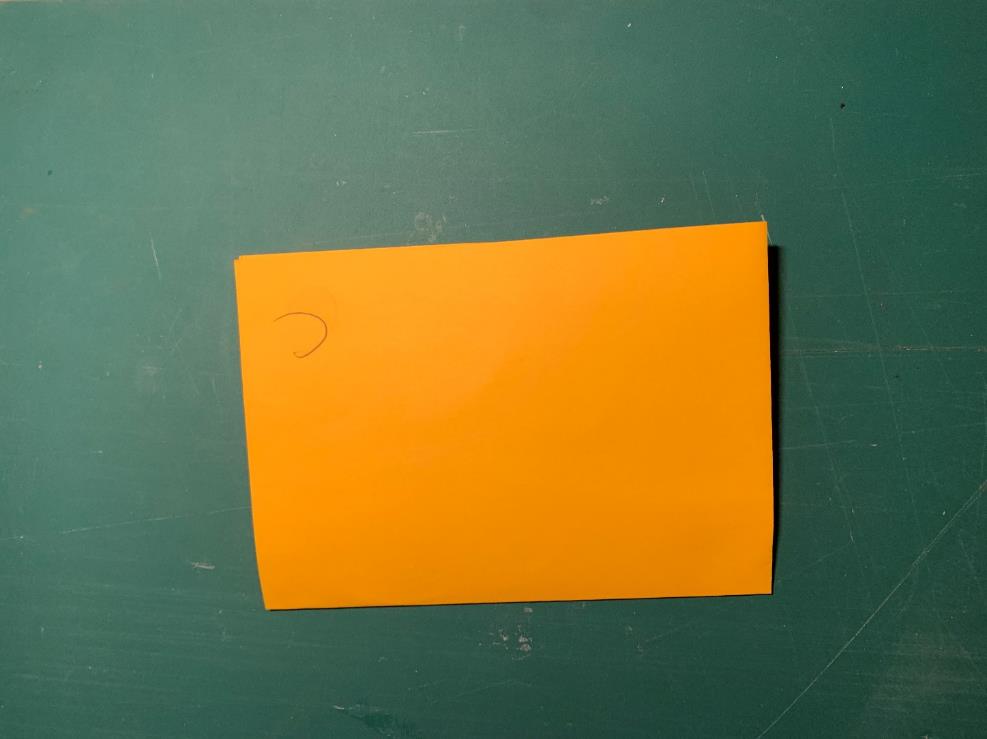 FOLD
Step 3 – Fold corner of B and flatten
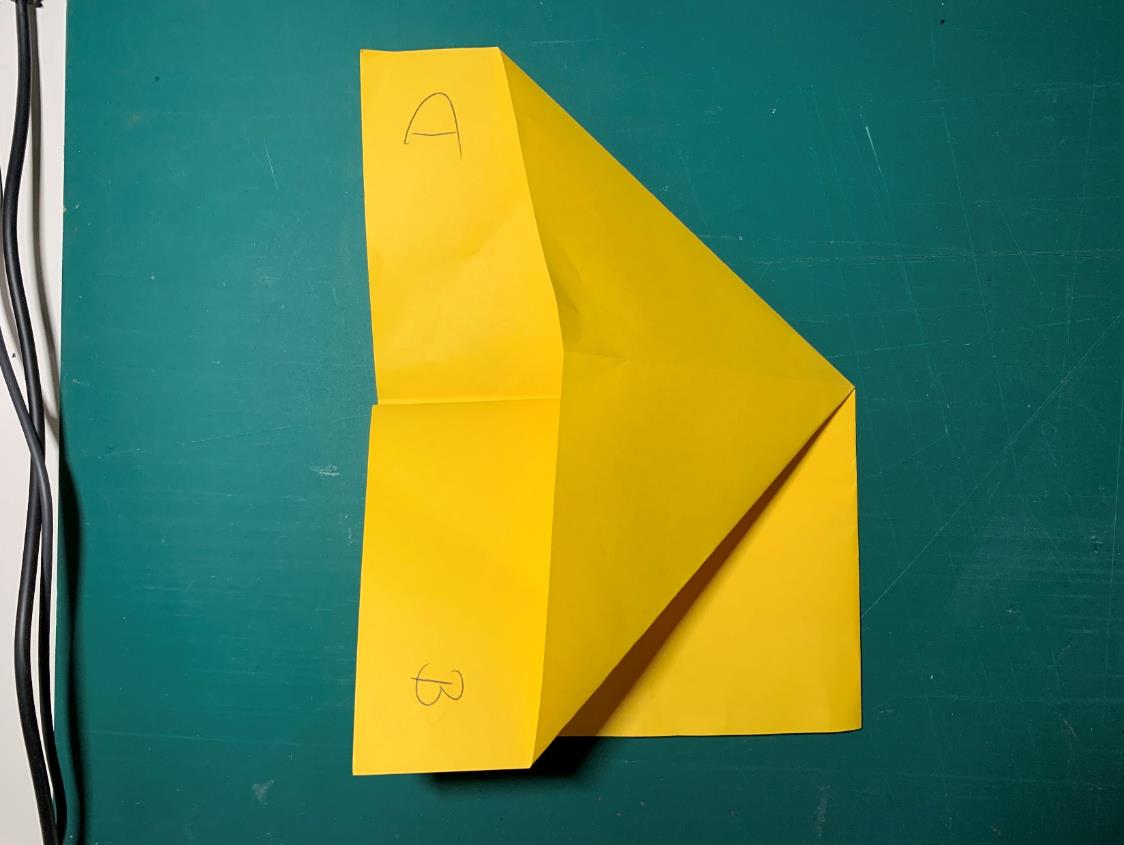 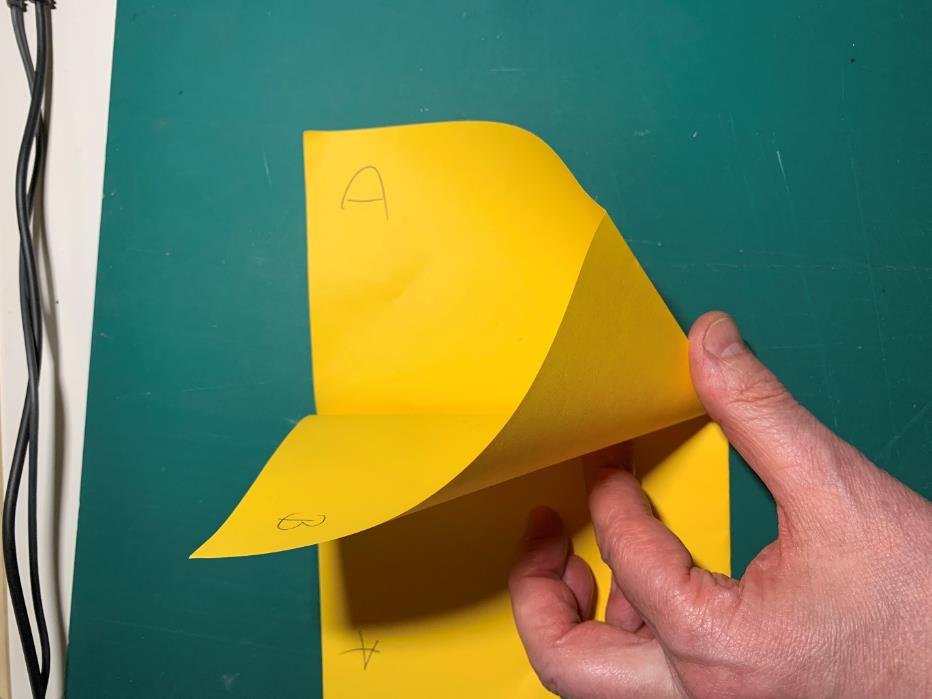 Step 4 – Fold corner B back to D
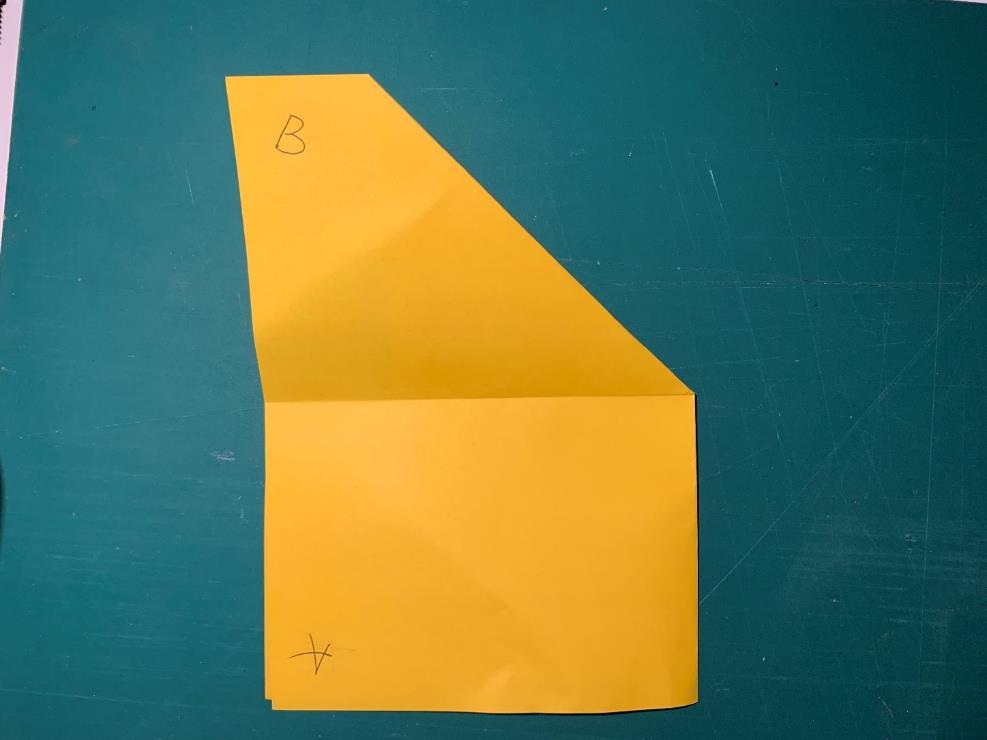 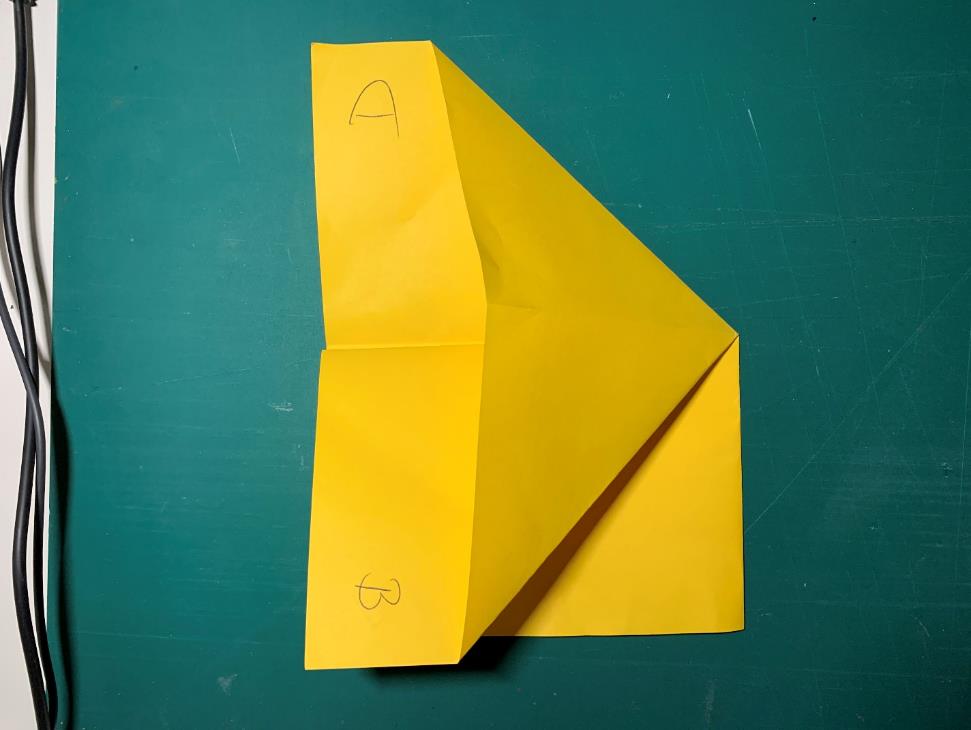 FOLD
Step 5 – Fold corner of C and flatten
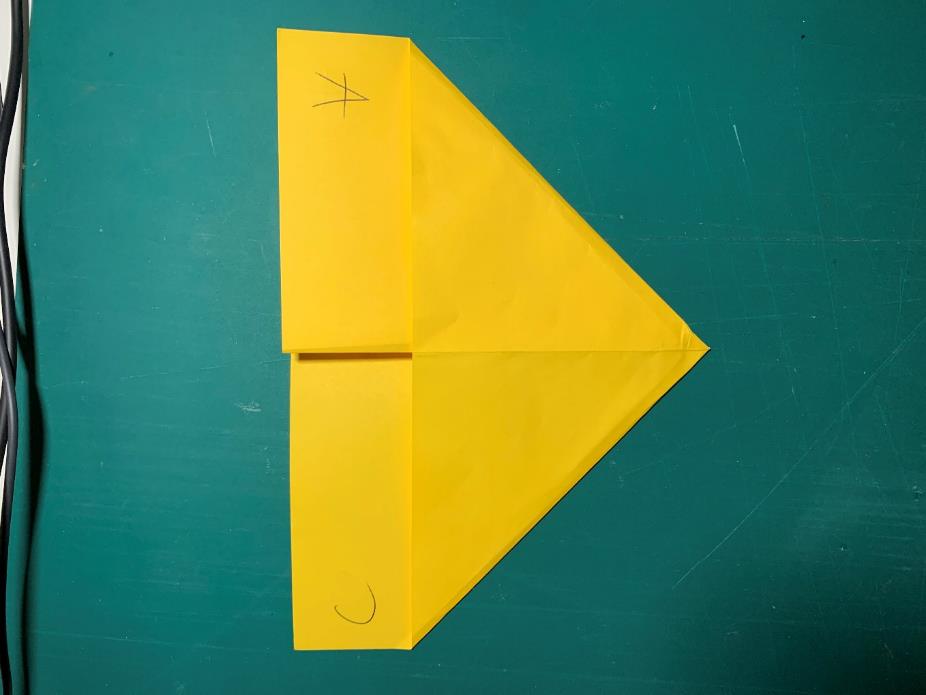 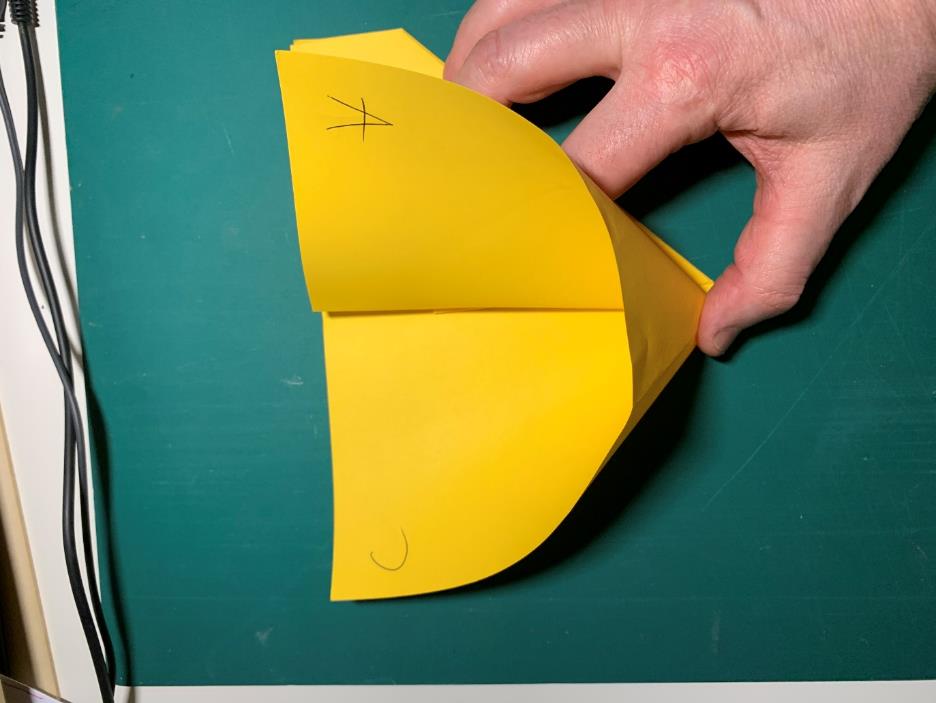 Step 6 – Fold corner A back to C
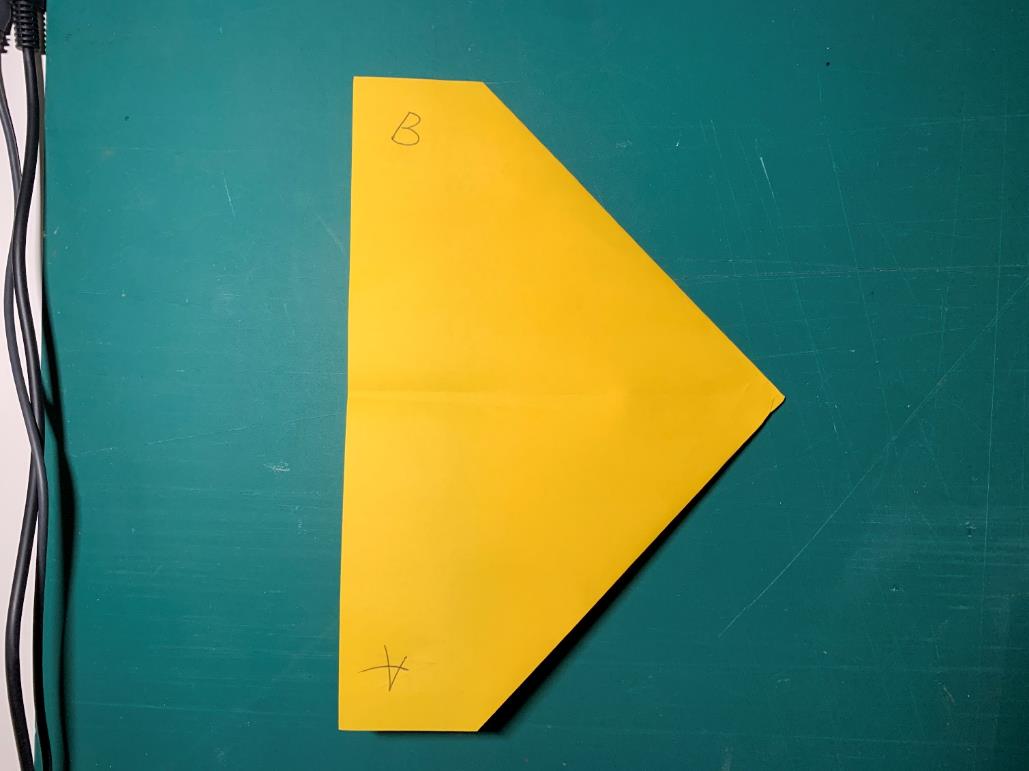 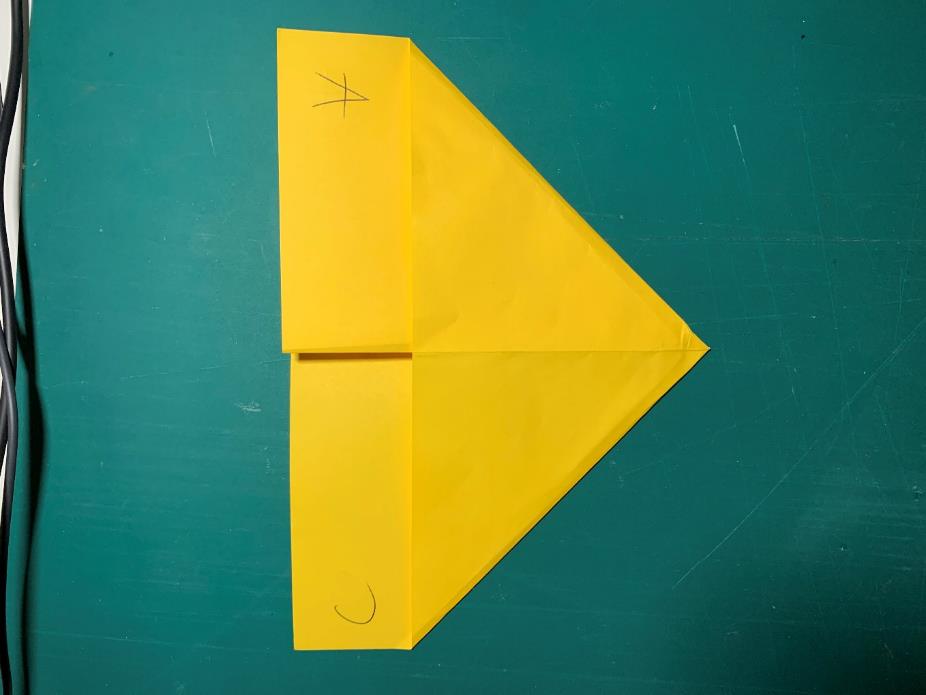 FOLD
Step 7 – Fold corner A to middle
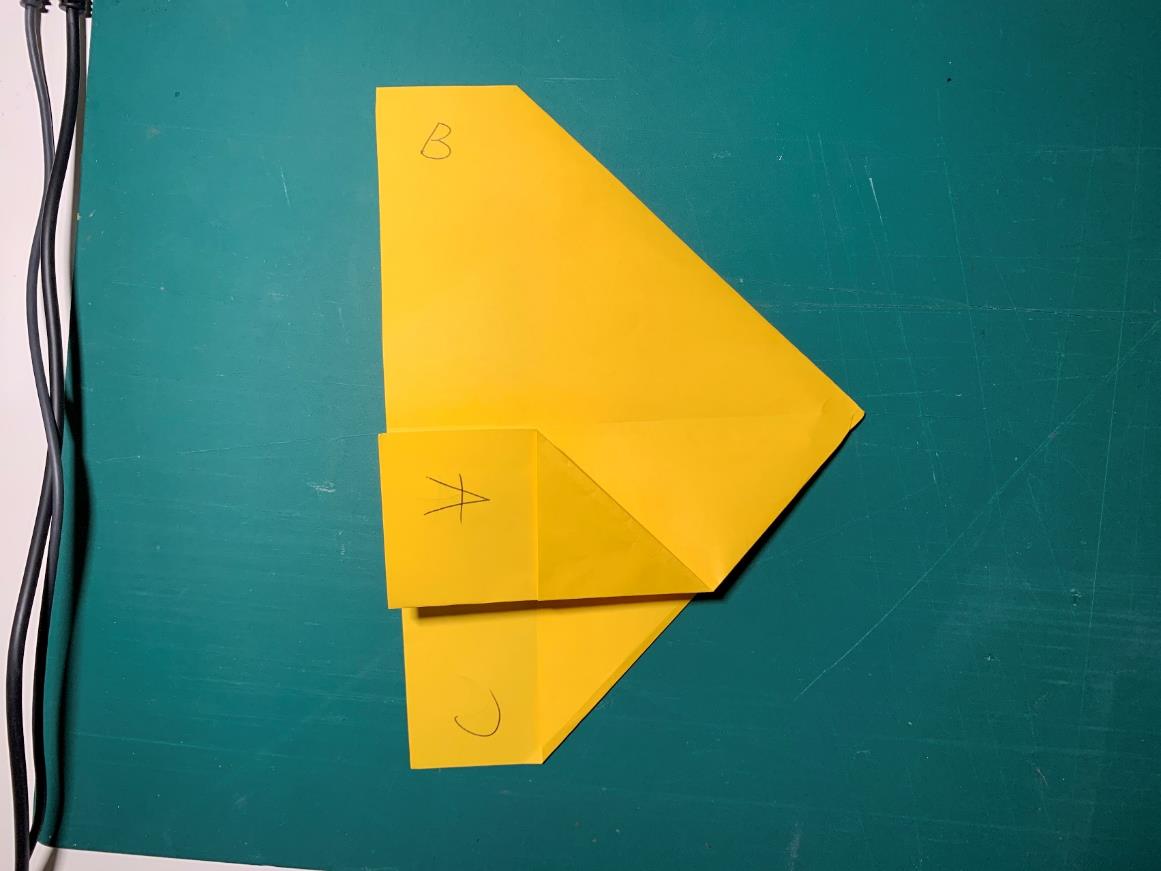 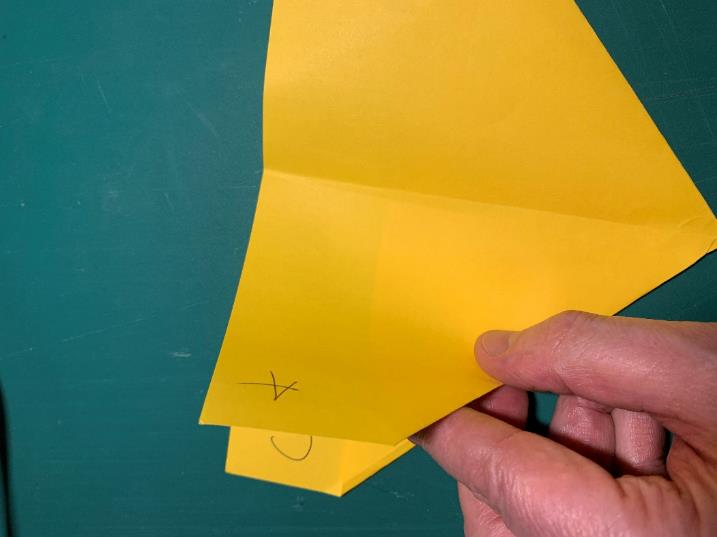 FOLD
Step 8 – Fold corner B to the middle, then fold A over, to the 		    middle
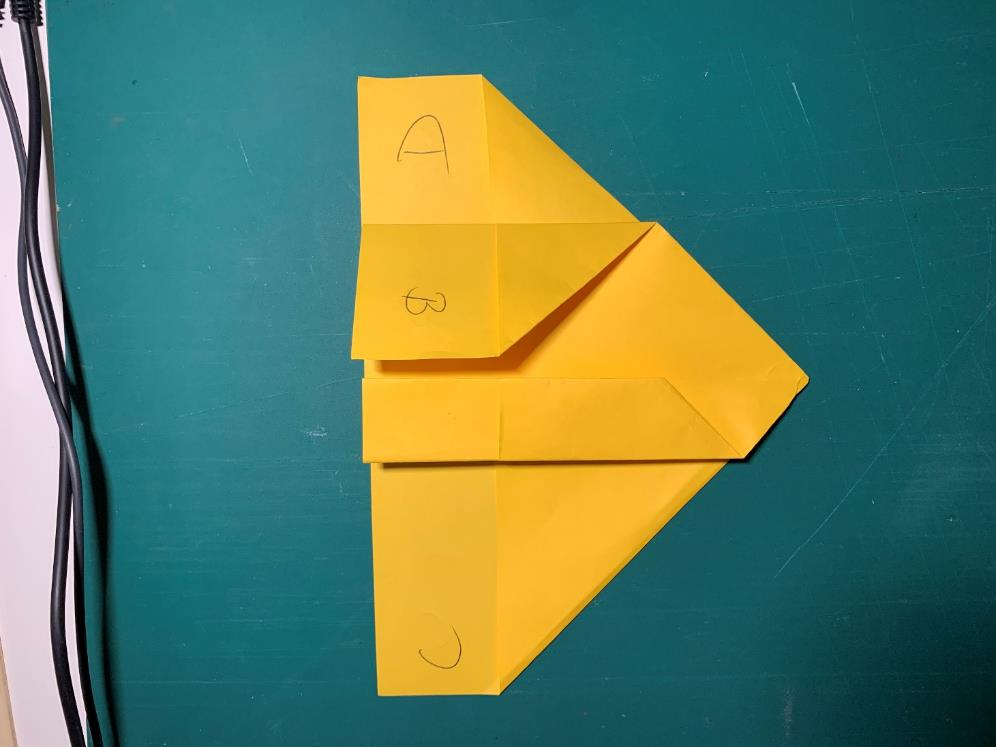 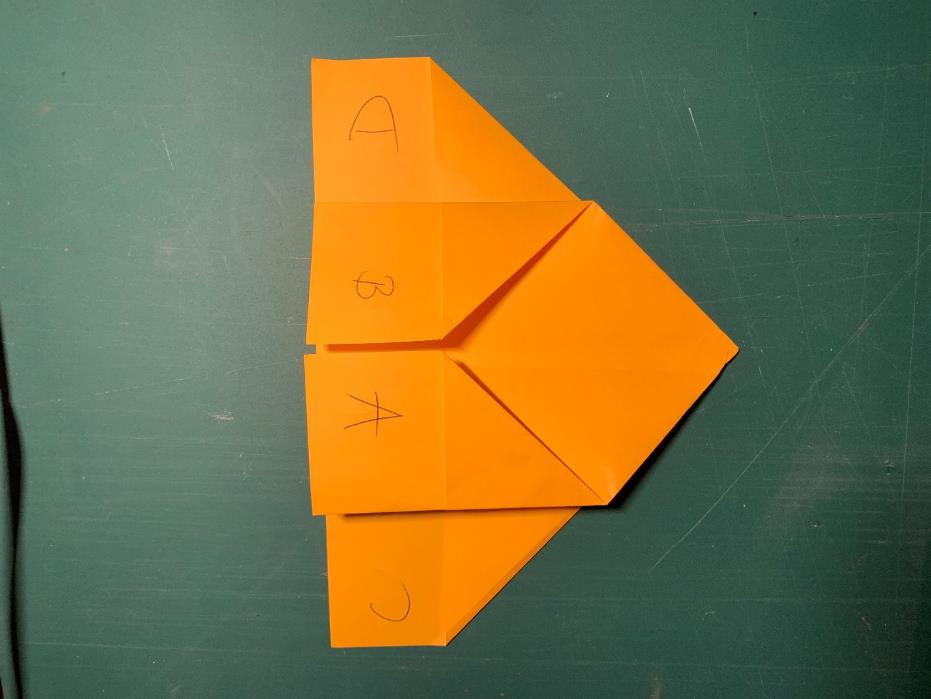 FOLD
Step 9 – Fold B over, to the middle, then turn the paper over
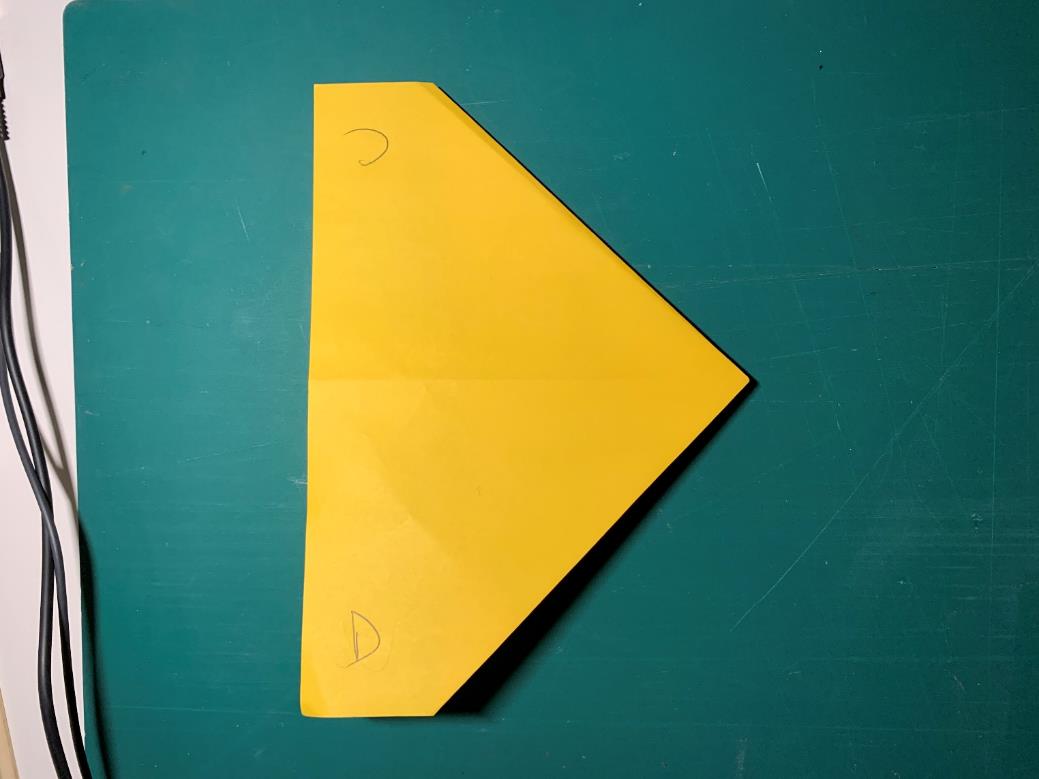 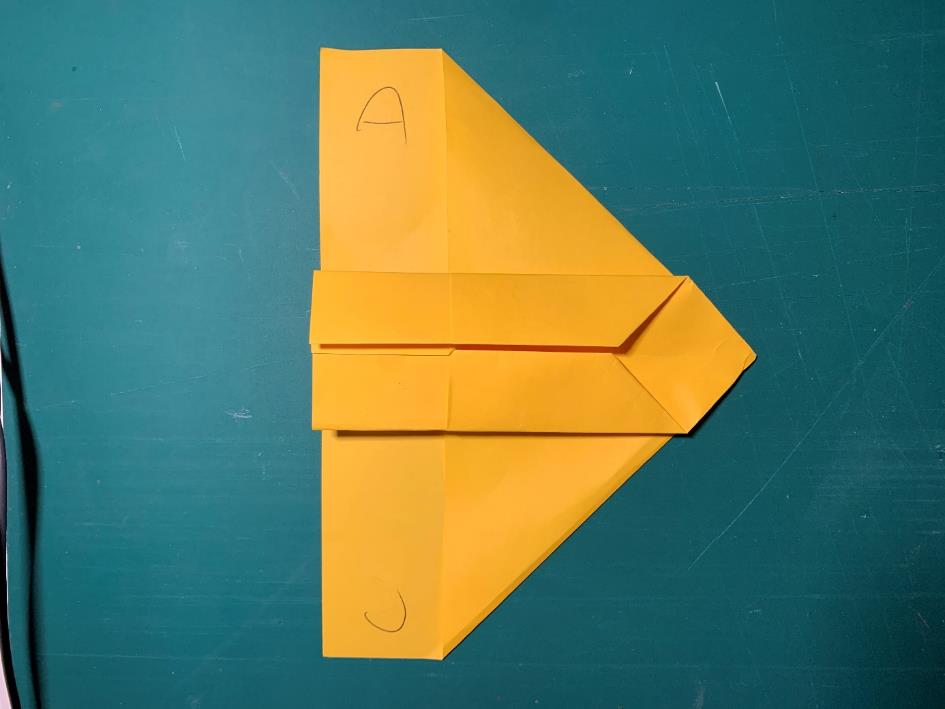 FOLD
TURN OVER
Step 10 – Repeat Step 7-8, then fold the top tab down
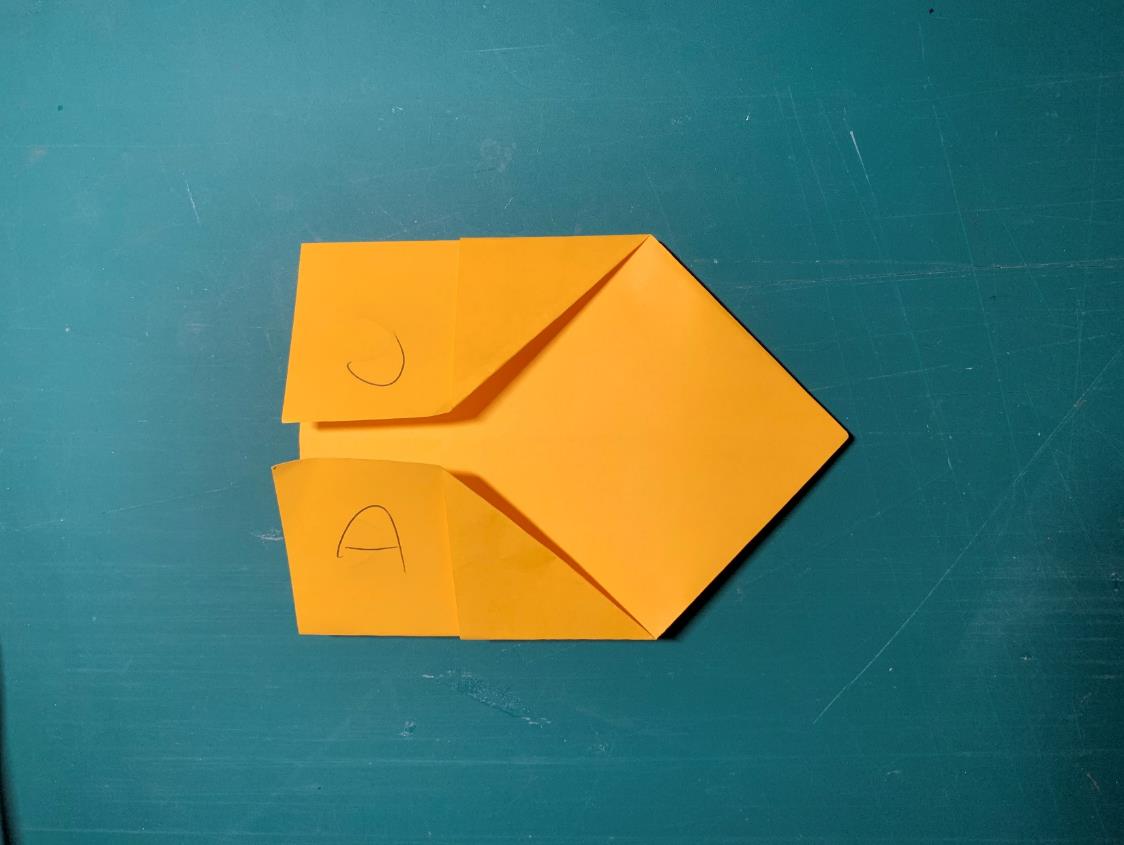 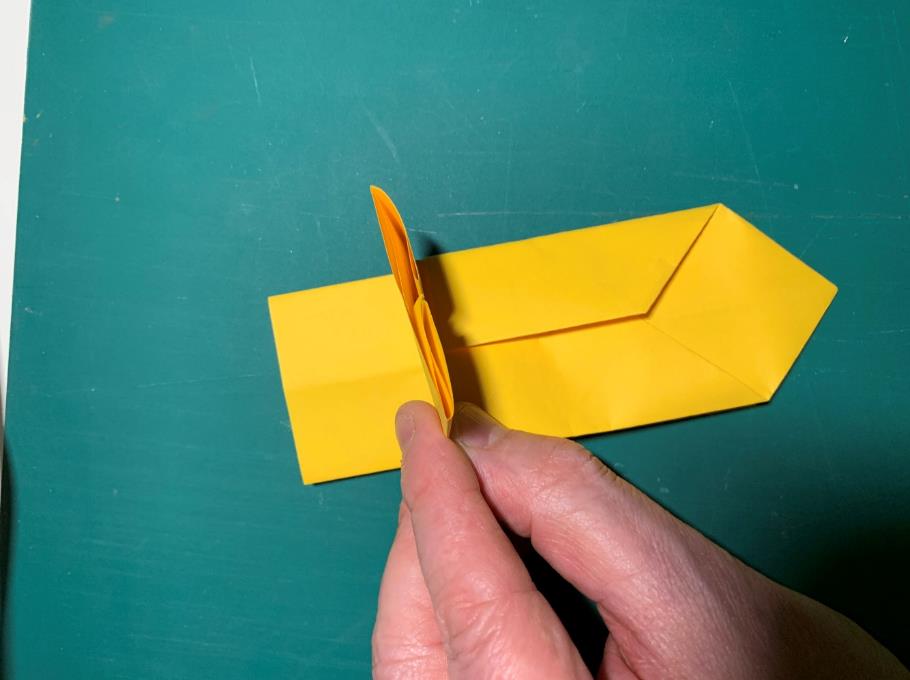 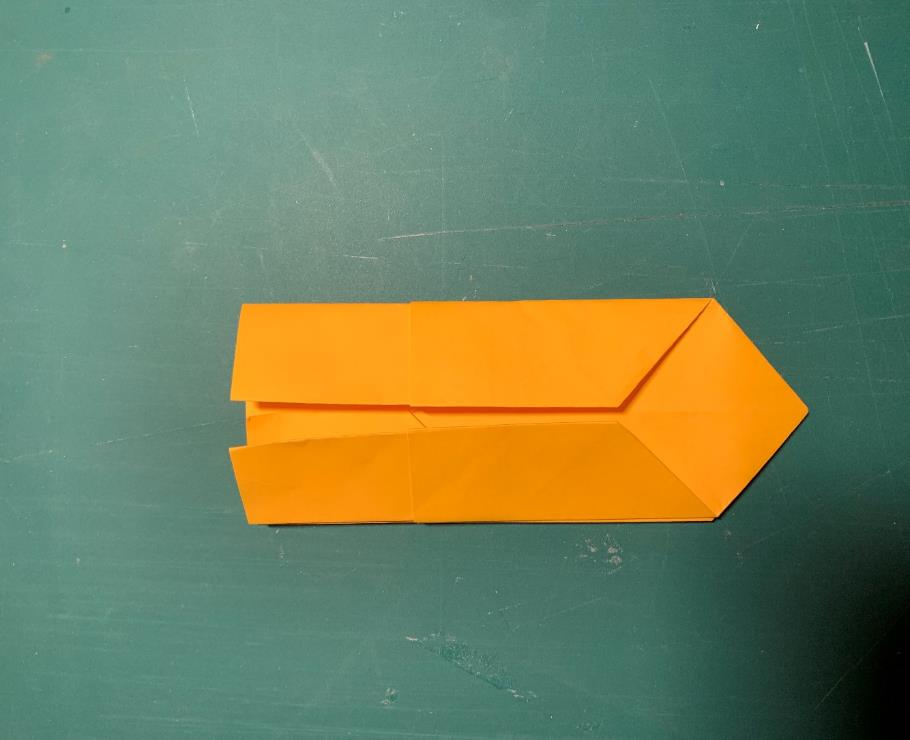 FOLD
TURN OVER
Step 11 – Fold the other top tab, then pull the tabs apart
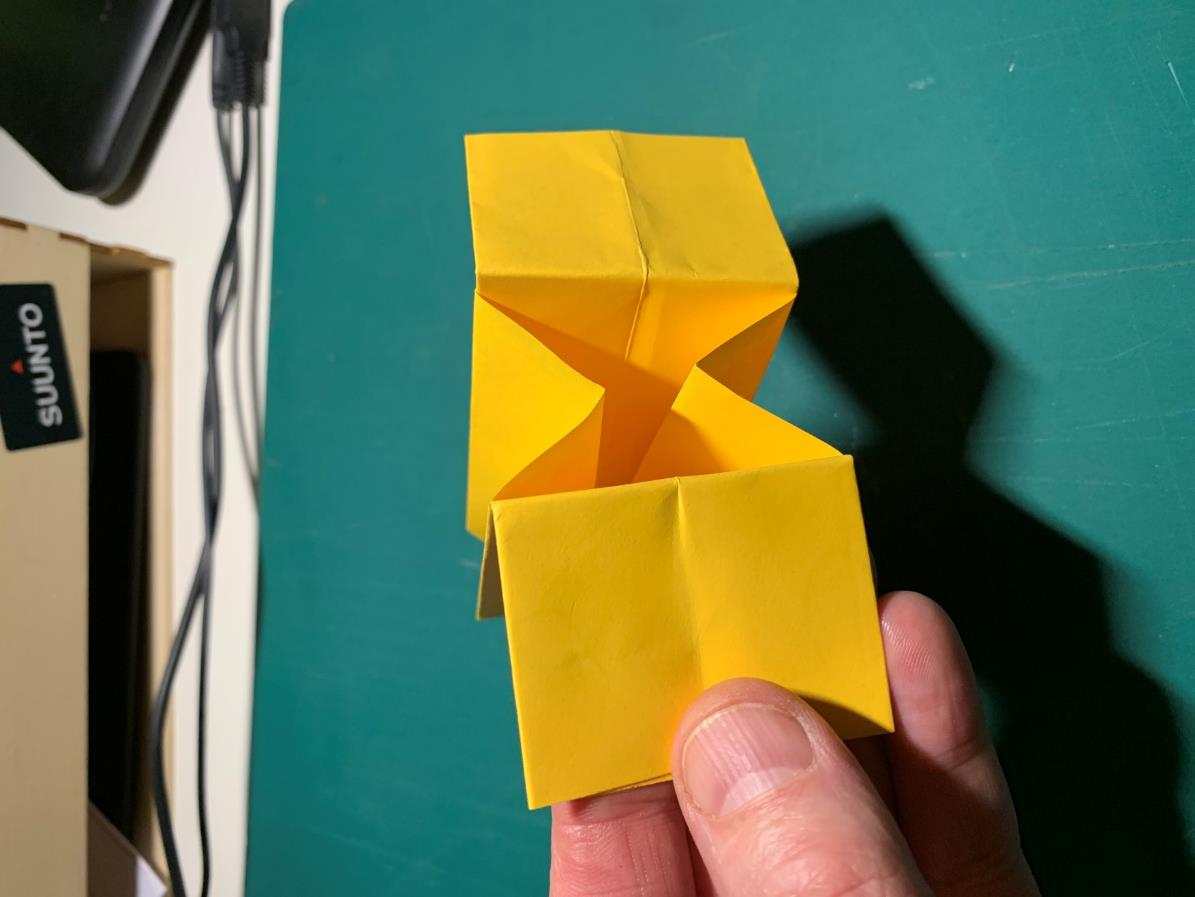 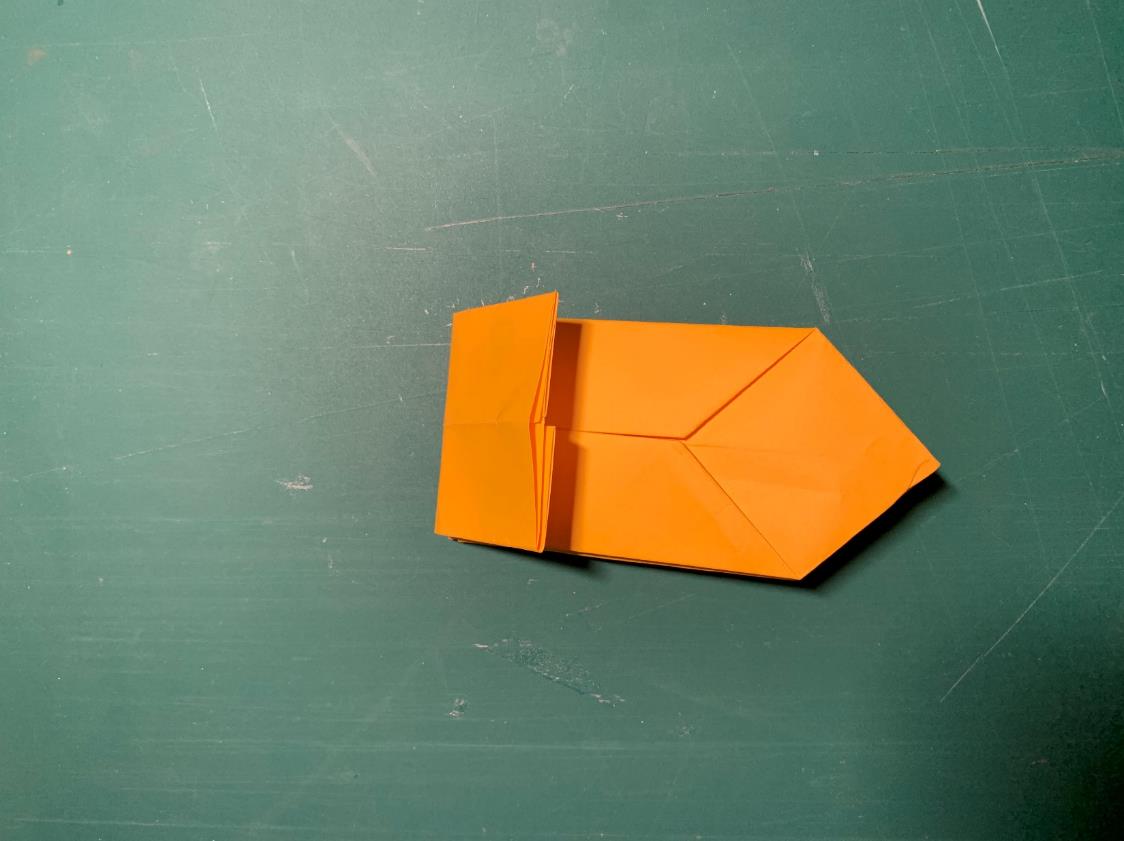 Step 12 – Push the bottom flat
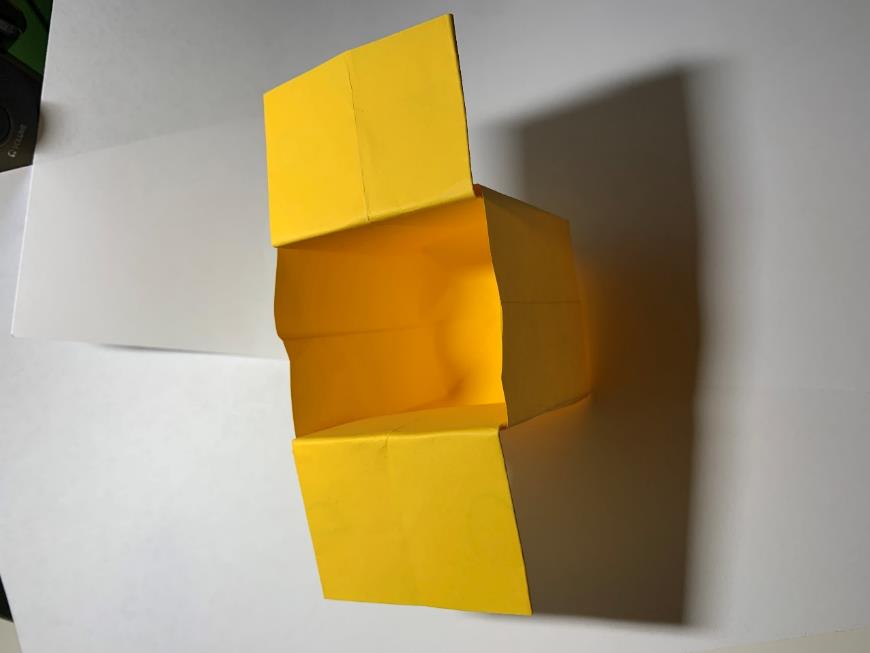 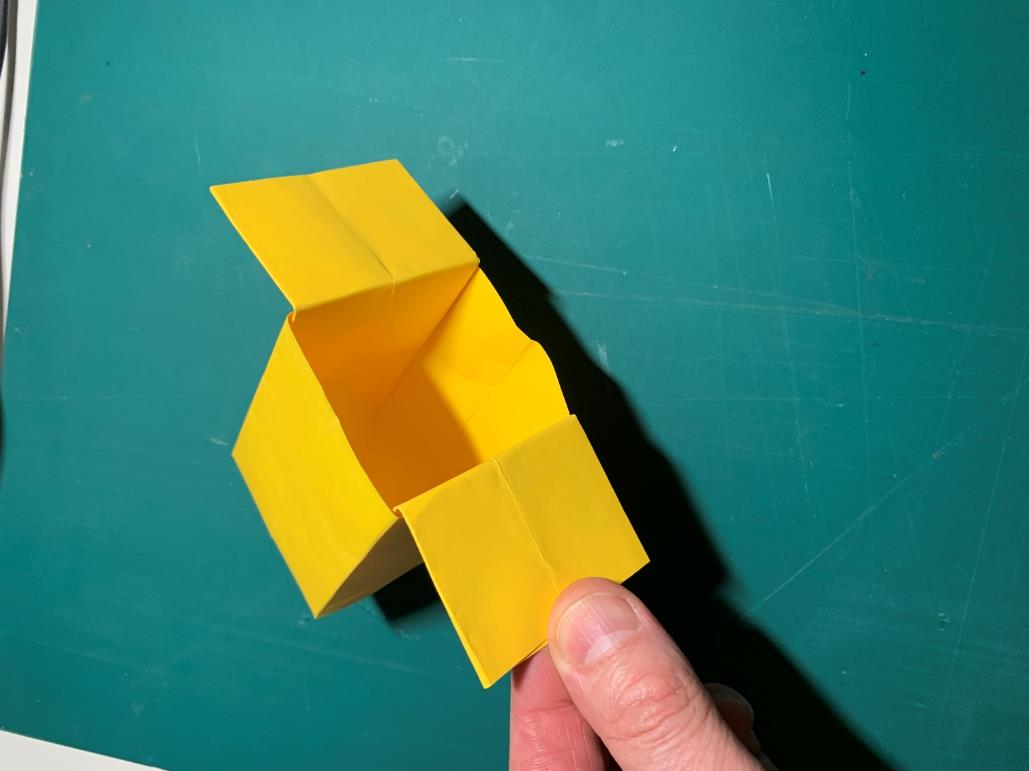 The planter is now ready
Growing your Plant
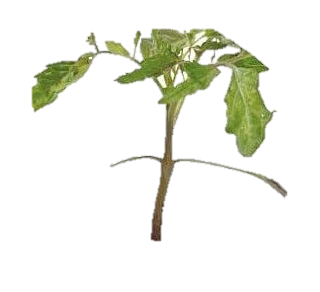 Put some damp soil or compost in the plant box
Push one seed about 2 cm below the surface and cover with soil
Cover the plant box with cling film 
Stand it on a plate or tray in a warm, sunny place e.g. a windowsill
Once it has sprouted, you can plant it (still in the container) outside
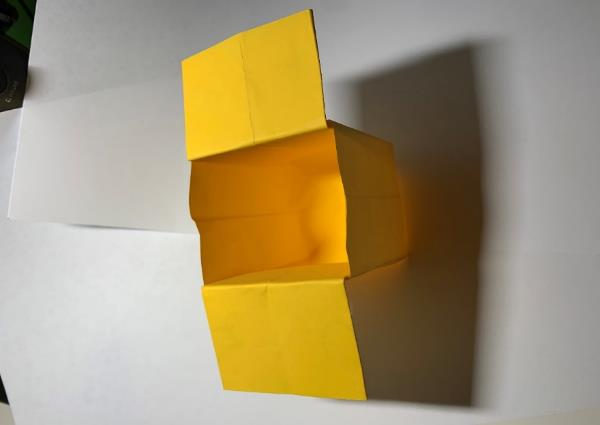 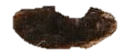 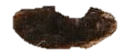 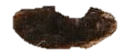 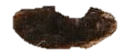 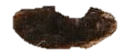 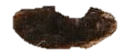 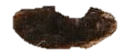 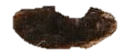 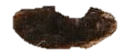 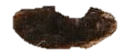 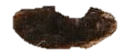 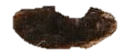